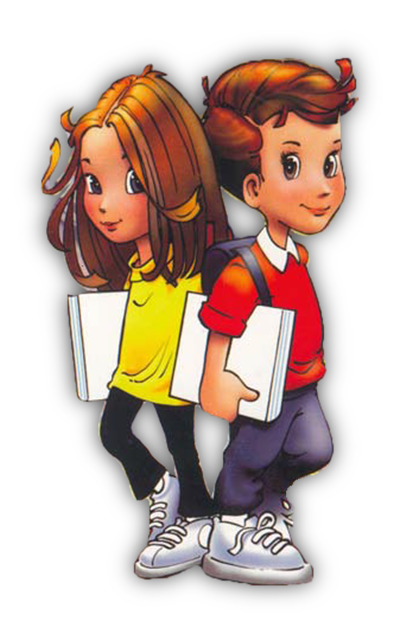 РАЗЛОМЦИ 3. РАЗРЕД
ДУПАЛО МИРЈАНА ОШ" КРАЉ ПЕТАР II КАРАЂОРЂЕВИЋ"
бројилац
(број издвојених делова)
1
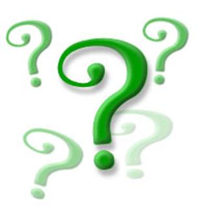 разломачка црта
2
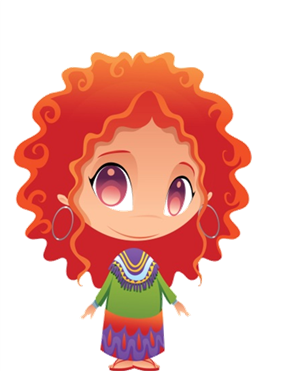 Шта су
разломци?
именилац
(број једнаких делова на које је подељено једно цело)
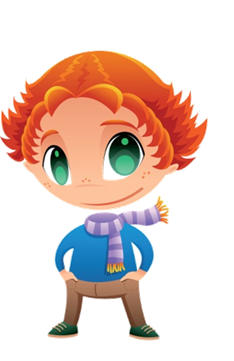 Разломком се изражава 
број делова неке целине,
 а записује се помоћу цифара
 и разломачке црте.
ДУПАЛО МИРЈАНА ОШ" КРАЉ ПЕТАР II КАРАЂОРЂЕВИЋ"
Имам целу поморанџу.
Поделимо је на два
једнака дела: пола
мени, пола теби.
ЈЕДНО ЦЕЛО
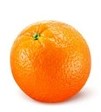 АХА!
Ову помораџу смо поделили 
на два једнака дела.
1 половина мени а 1 
половина теби!
ЈЕДНО ЦЕЛО ИМА
ДВЕ ПОЛОВИНЕ!
ЈЕДНА
ПОЛОВИНА
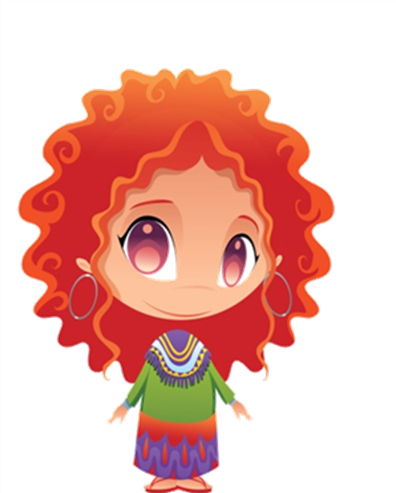 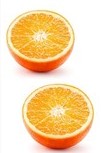 ТАКО ЈЕ!
ДУПАЛО МИРЈАНА ОШ" КРАЉ ПЕТАР II КАРАЂОРЂЕВИЋ"
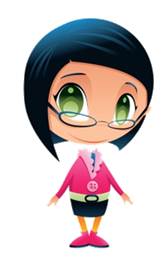 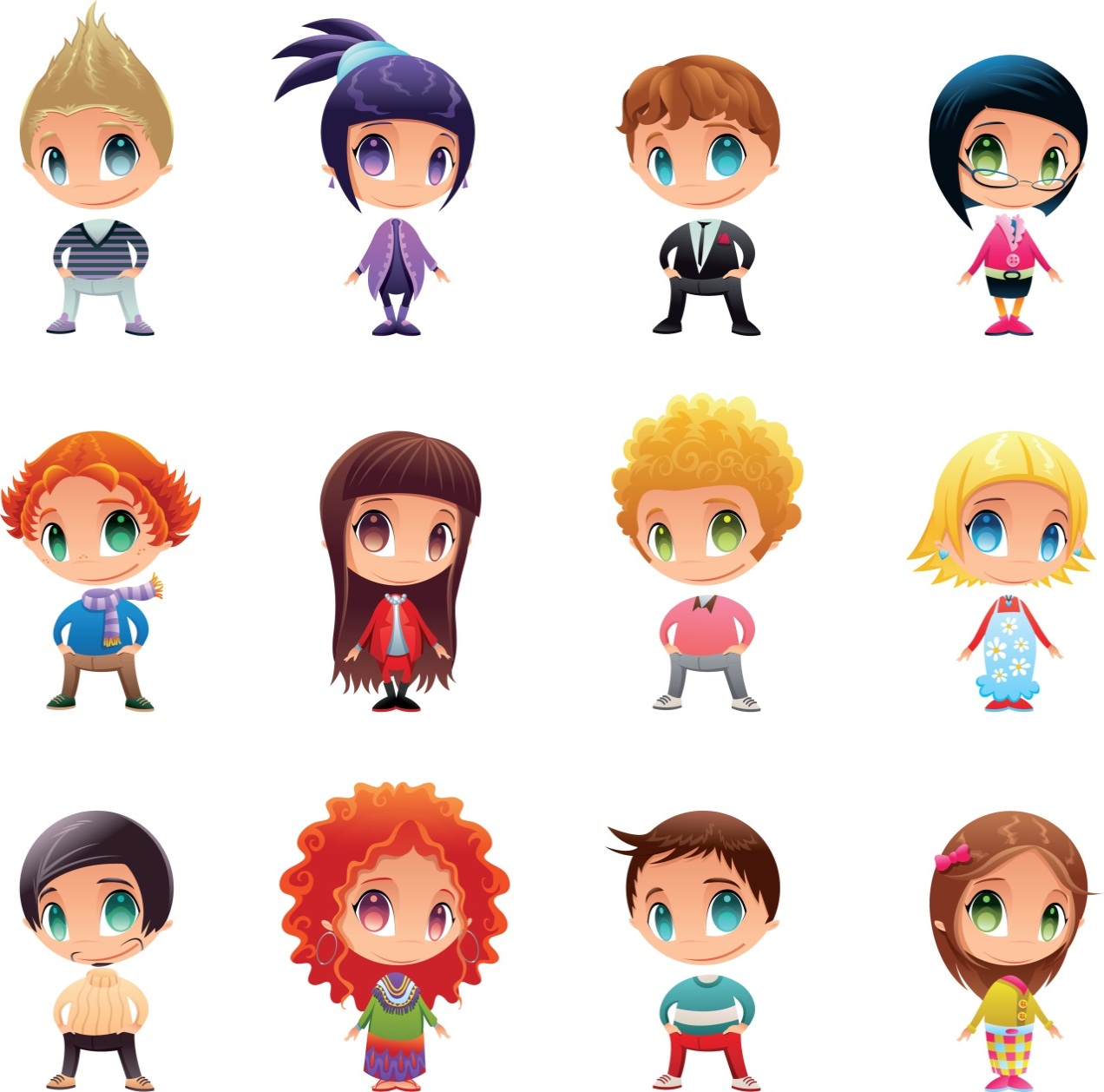 ЈЕДНА
ЧЕТВРТИНА
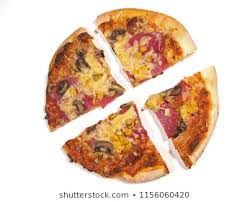 АХА!
Ову пицу смо поделили  на четири једнака дела. СВАКОМ од нас по 1 ЧЕТВРТИНУ!
ЈЕДНО ЦЕЛО ИМА
ЧЕТИРИ ЧЕТВРТИНЕ!
Да пробам сада ја?!
Имам целу пицу.
Поделимо је на четири
једнака дела.
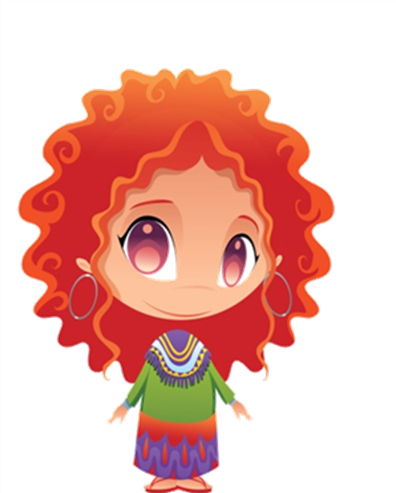 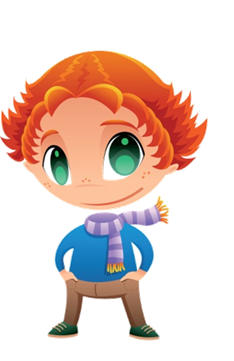 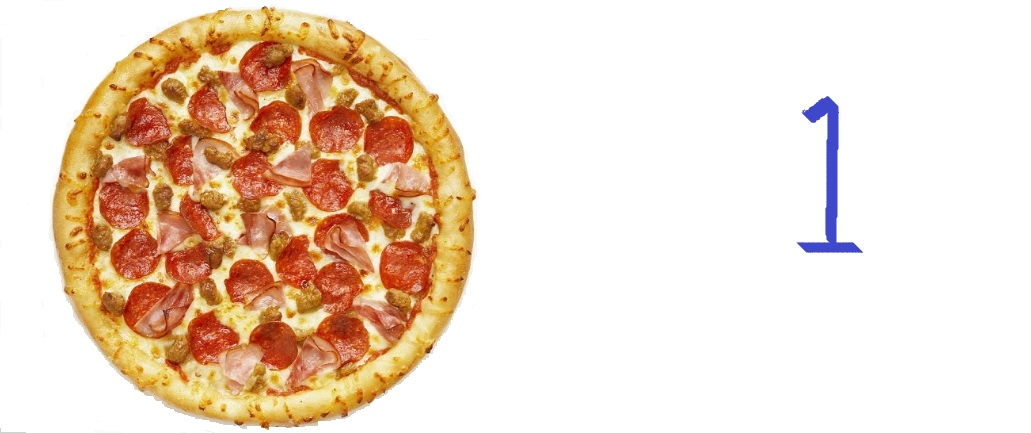 Једно цело
ДУПАЛО МИРЈАНА ОШ" КРАЉ ПЕТАР II КАРАЂОРЂЕВИЋ"
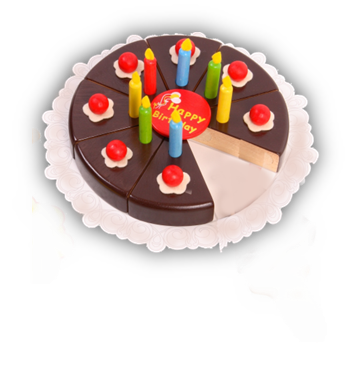 ЈЕДНО ЦЕЛО
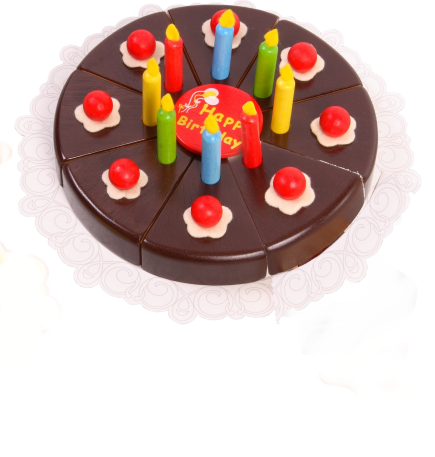 ЈЕДНА
ОСМИНА
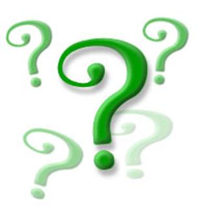 Сутра ми је рођендан.
Доћиће ми седам другара.
Торту треба да поделим 
На 8 једнаких делова.
Колики део ће свако
 добити?
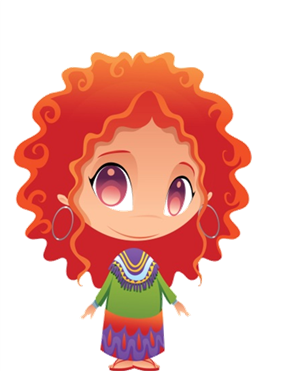 ТАКО ЈЕ!
Свако од нас ће добити
по 1 осмину торте.
Једно цело има 
8 осмина!
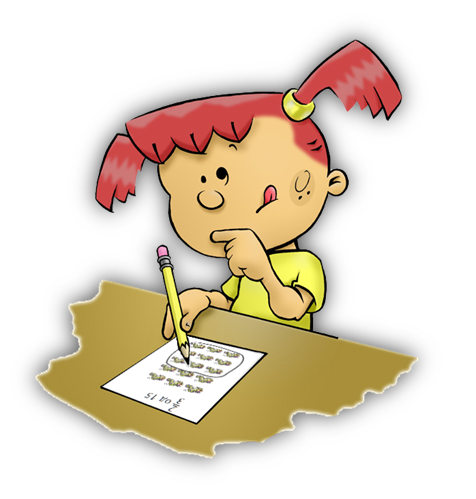 ДУПАЛО МИРЈАНА ОШ" КРАЉ ПЕТАР II КАРАЂОРЂЕВИЋ"
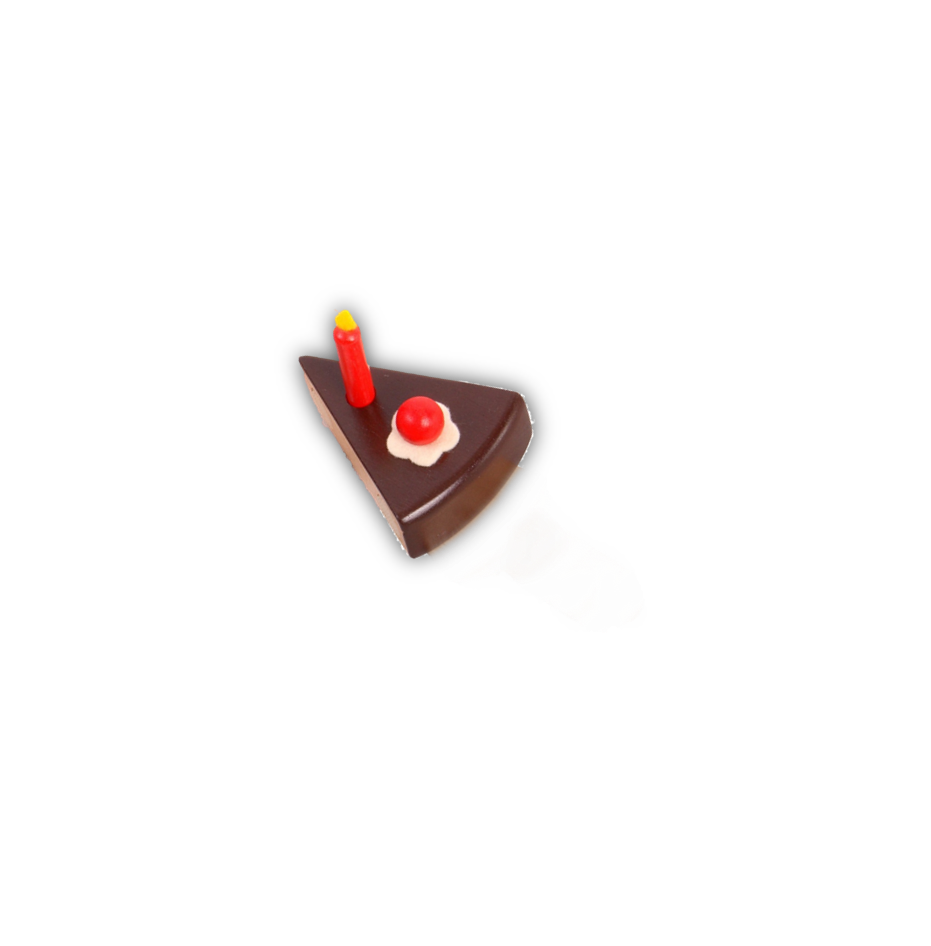 Број изнад црте показује 
колико је делова те торте 
(кришки) на тањиру.
СУ РАЗЛОМЦИ!
1
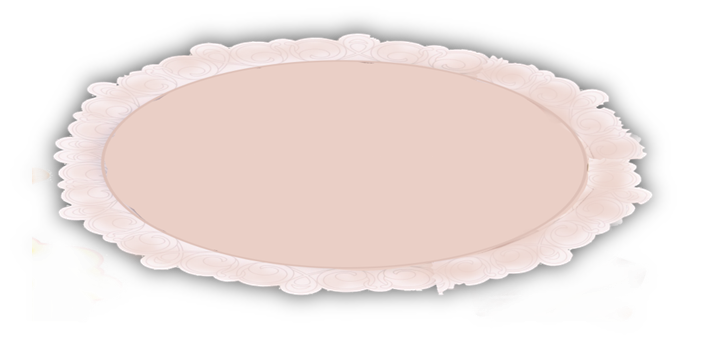 ___
Црта је тањир.
8
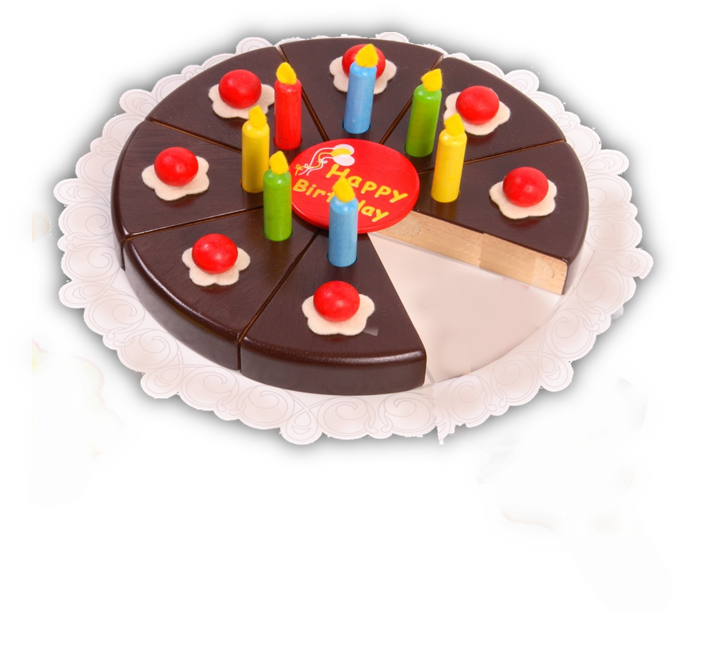 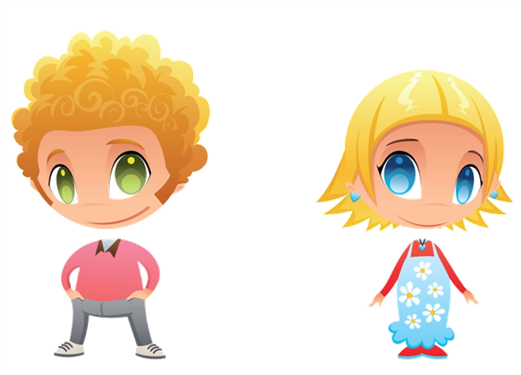 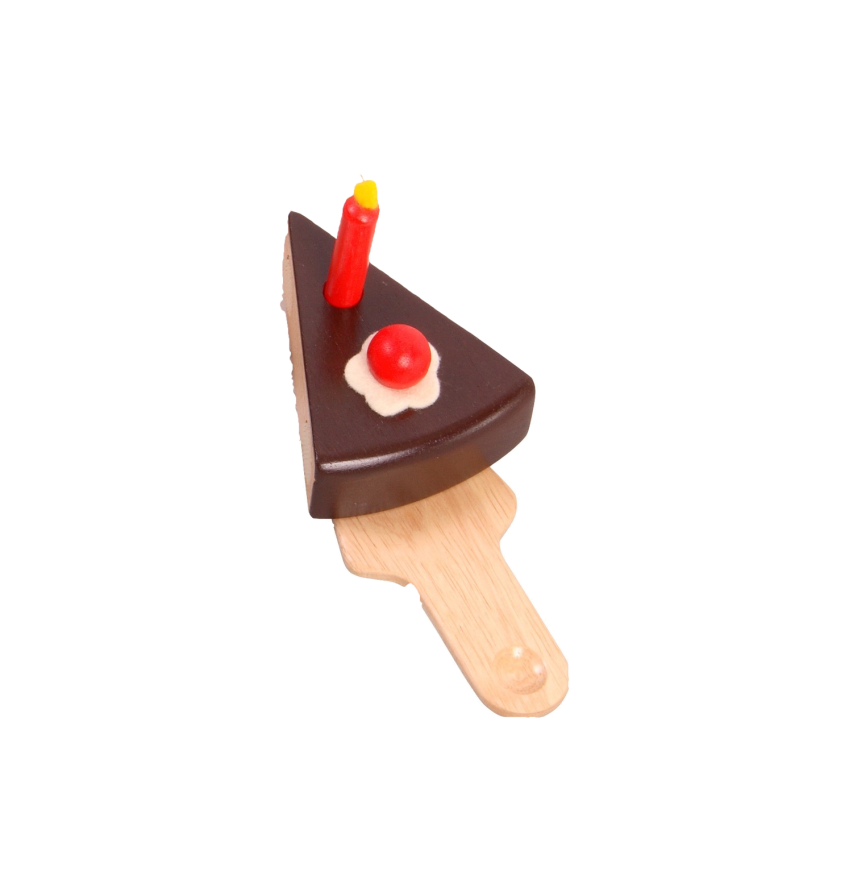 Број испод црте је торта и показује
на колико је једнаких делова 
та торта изрезана.
ДУПАЛО МИРЈАНА ОШ" КРАЉ ПЕТАР II КАРАЂОРЂЕВИЋ"
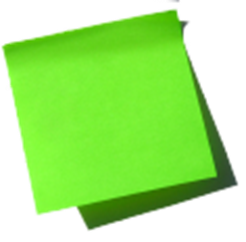 Погледај слике. Нацртај их у свеску и испод сваке слике (фигуре) 
напиши речима и разломком који део фигуре је обојен.
ЗАДАЦИ
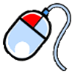 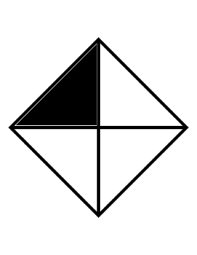 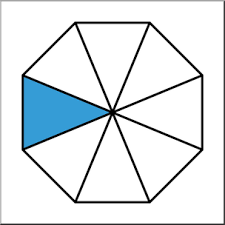 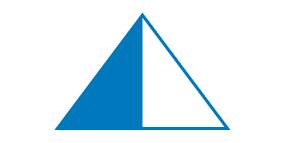 ДУПАЛО МИРЈАНА ОШ" КРАЉ ПЕТАР II КАРАЂОРЂЕВИЋ"
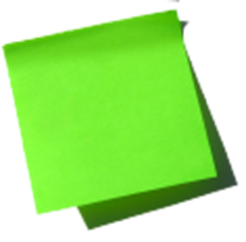 ЗАДАЦИ
Дати су бројеви 96, 160, 240 и 352.
Одреди четвртину, а затим осмину тих бројева.
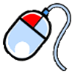 96:4= 24
96:8= 12
160:4= 40
160:8= 20
240:8= 30
240:4= 60
352:4= 88
352:8= 44
ДУПАЛО МИРЈАНА ОШ" КРАЉ ПЕТАР II КАРАЂОРЂЕВИЋ"
ХВАЛА НА ПАЖЊИ!!!!
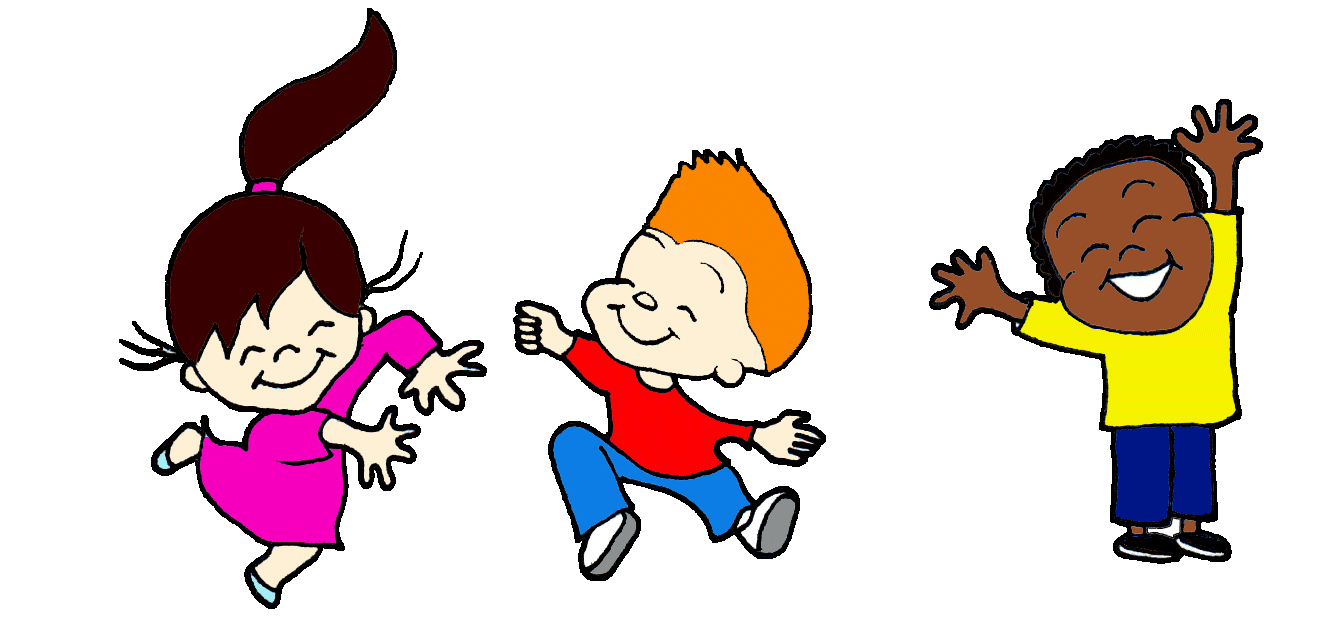 ИЗВОР СЛИКА И ИДЕЈА: ИНТЕРНЕТ И ППТ Биљана Веселиновић
ОШ „Смех и суза“
Алексинац